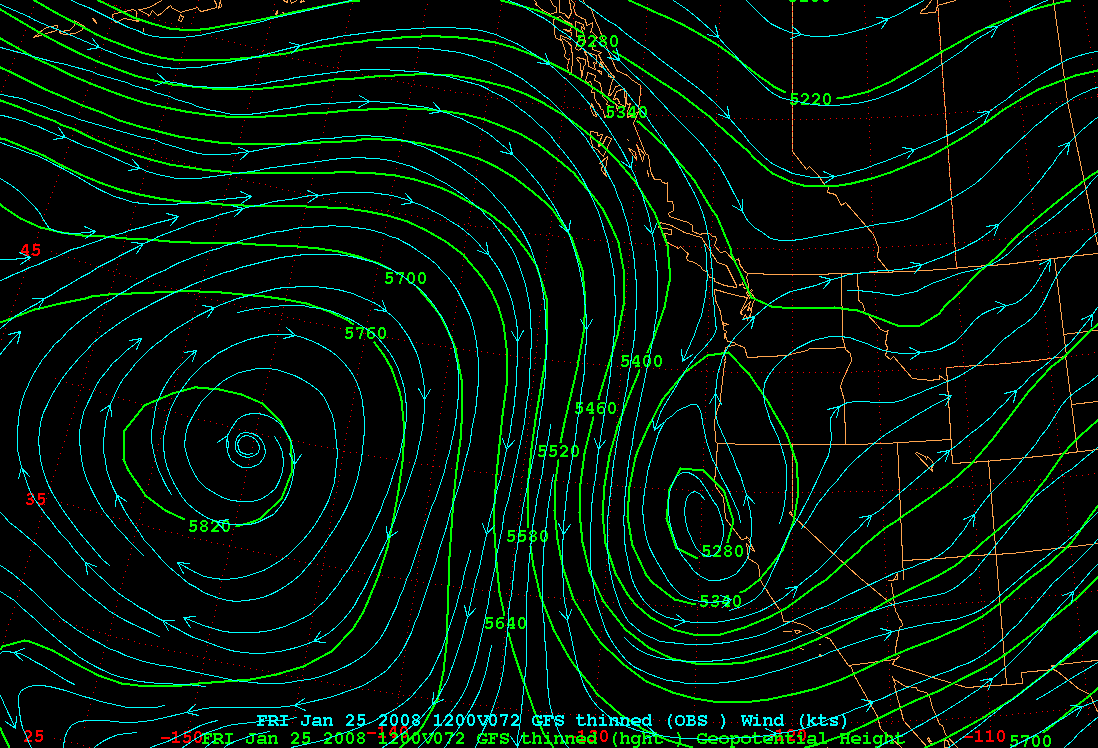 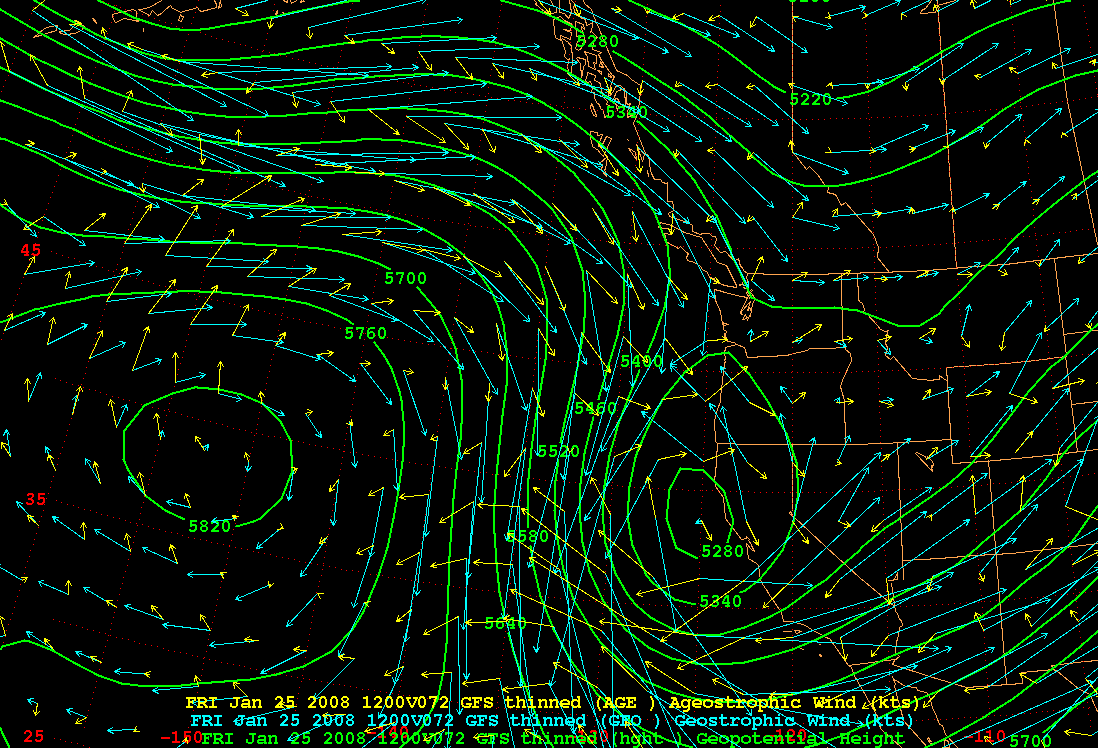 700 hPa Geo Ht (m), Temp (K)
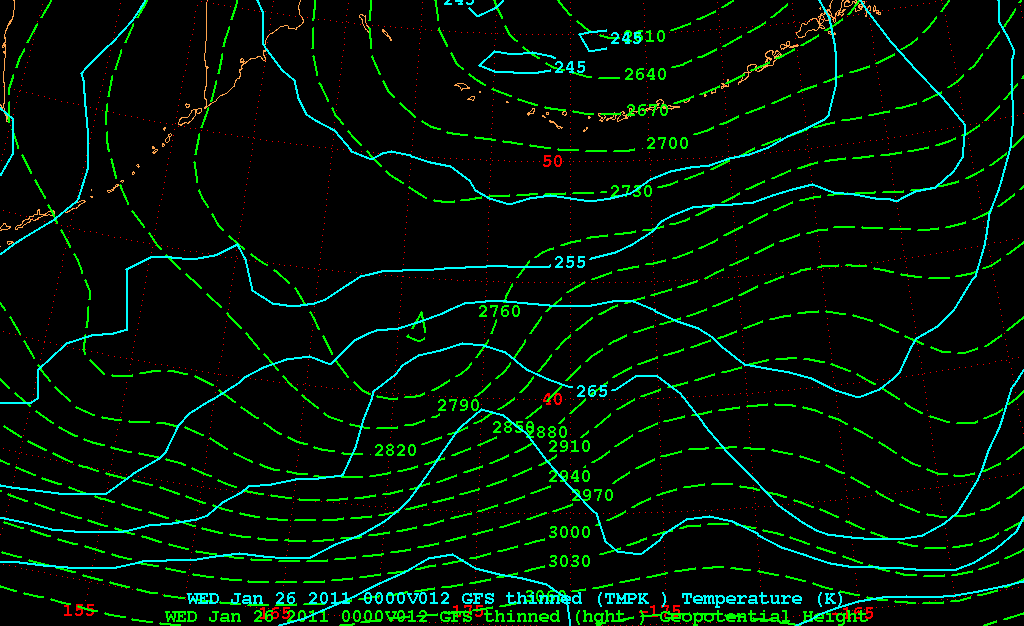 700 hPa Geo Ht (m), Geo Temp Adv (K s-1)
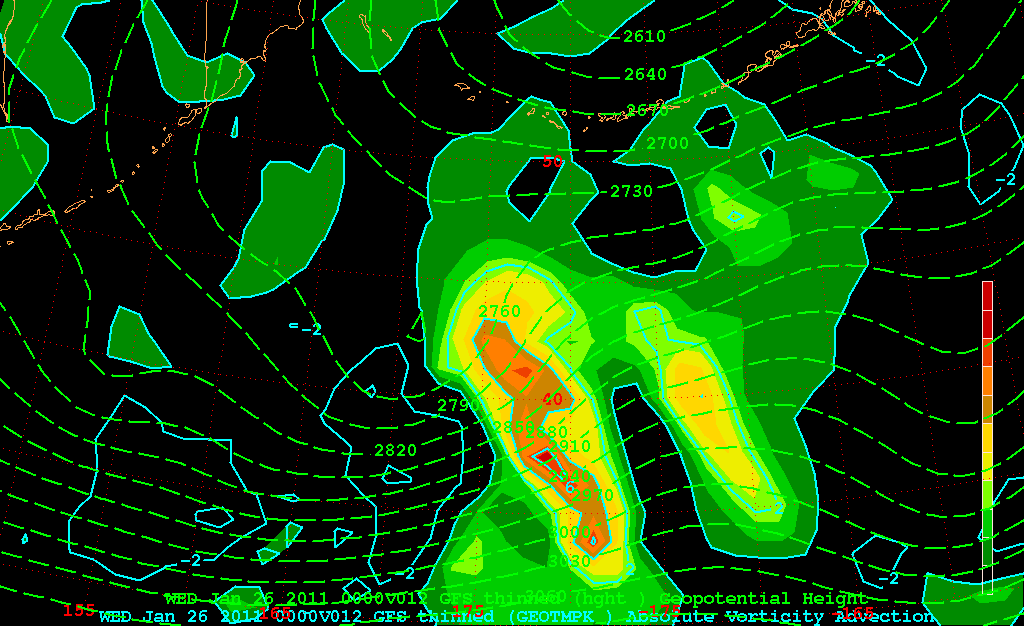 700 hPa Omega (mb s-1)
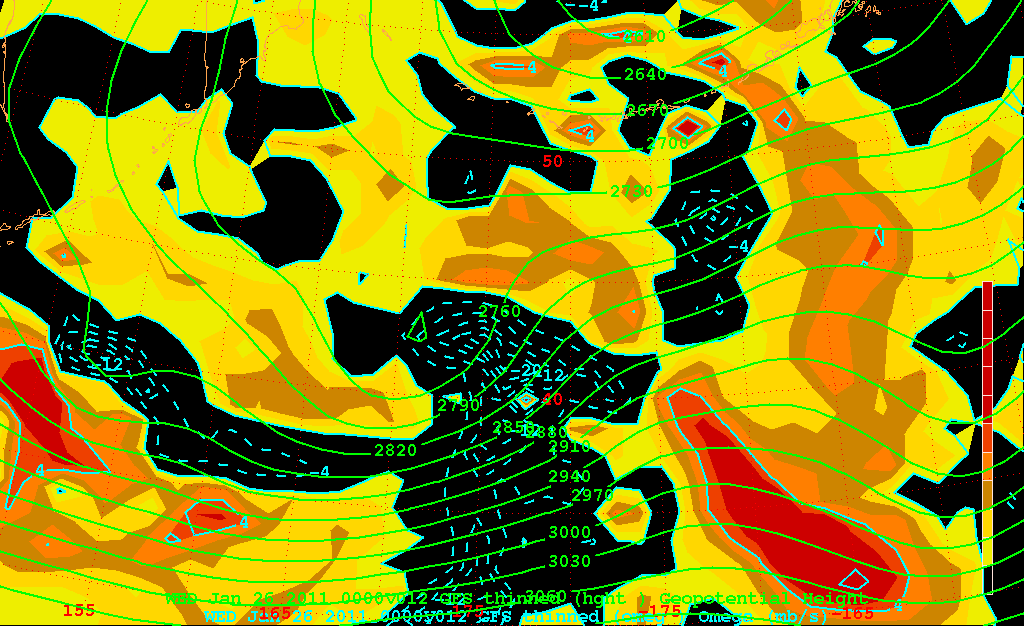 MSLP (green), 1000 hPa Vorticity Advection (x10-5)
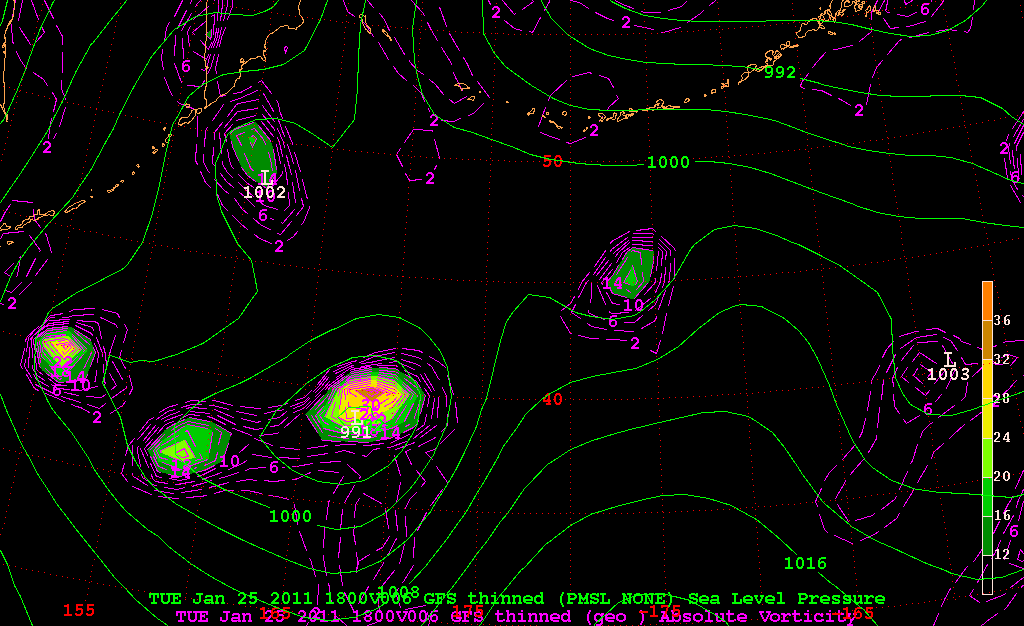 F006
MSLP (green), 1000 hPa Vorticity Advection (x10-5)
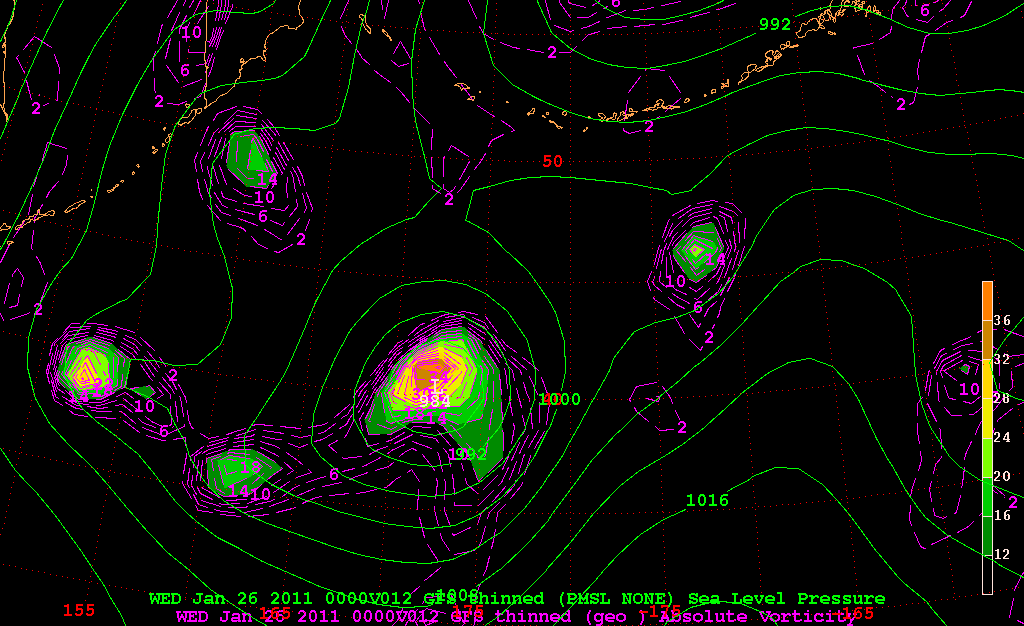 F012
MSLP (green), 1000 hPa Vorticity Advection (x10-5)
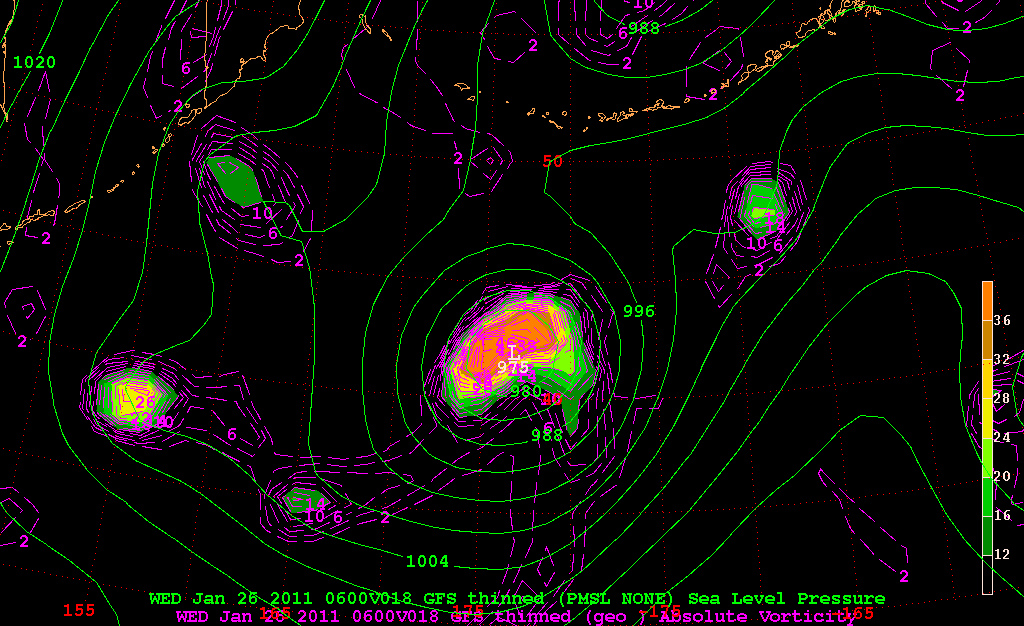 F018
MSLP (green), 1000 hPa Vorticity Advection (x10-5)
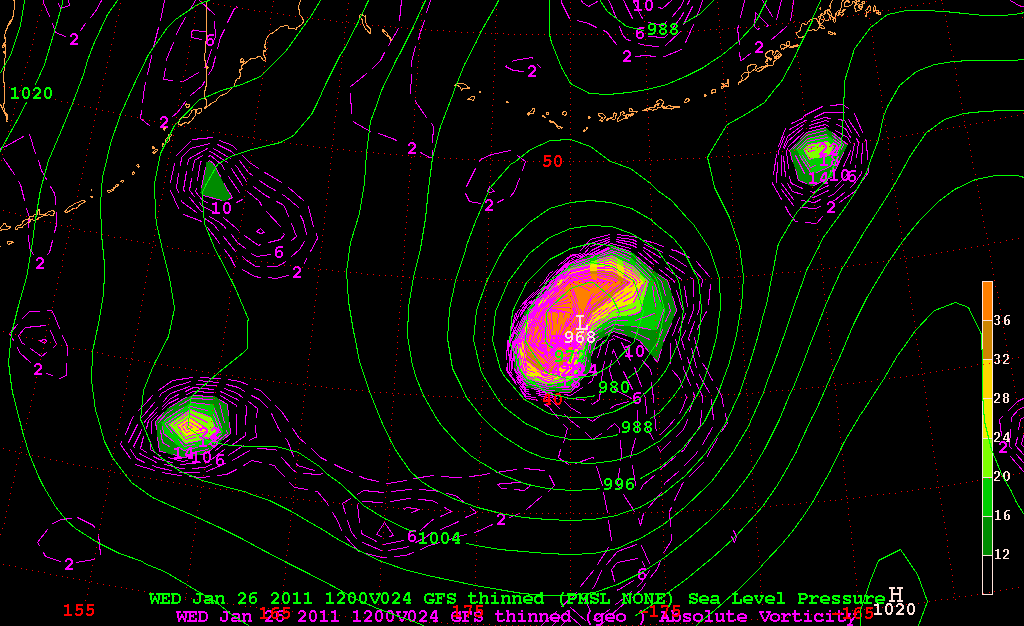 F024
MSLP (green), 1000 hPa Vorticity Advection (x10-5)
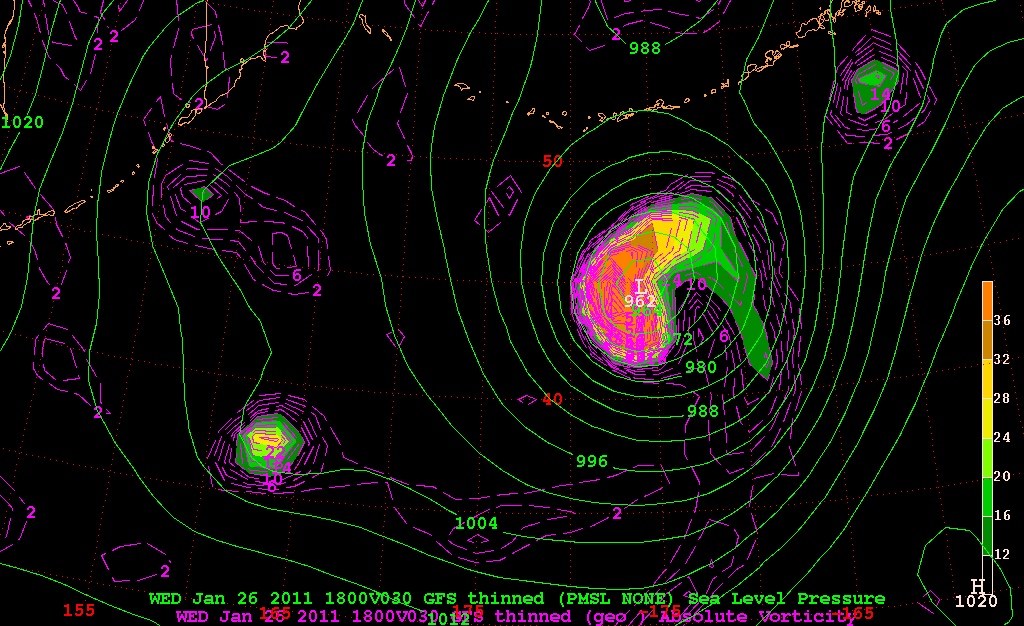 F030